04/09/2010
Cryogenics in Sector 34 recovered at 19:00
19:00 – 21:30 Pre-cycle and preparation for injection
Only managed to inject B1 before PS MPS cooling problem
Switch ON crossing angle for IR1. Non closure calculated.






22:00 Dump due to RF trip of 4 cavities. Expert could not give us an explanation on the origin.
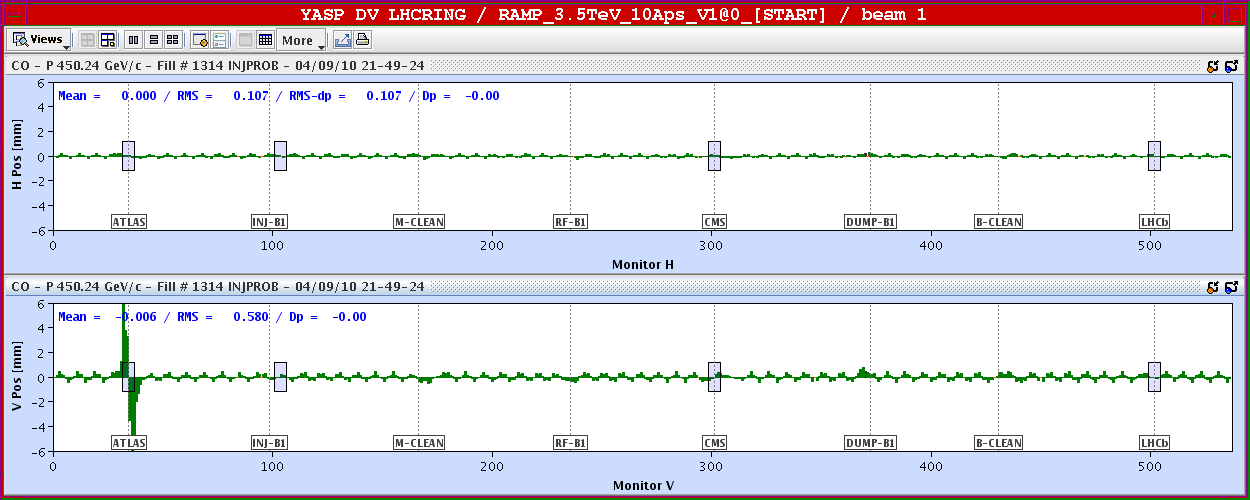 04/09/2010
Finally PS and RF back at 23:20. All crossing angles ON with nominal single bunch
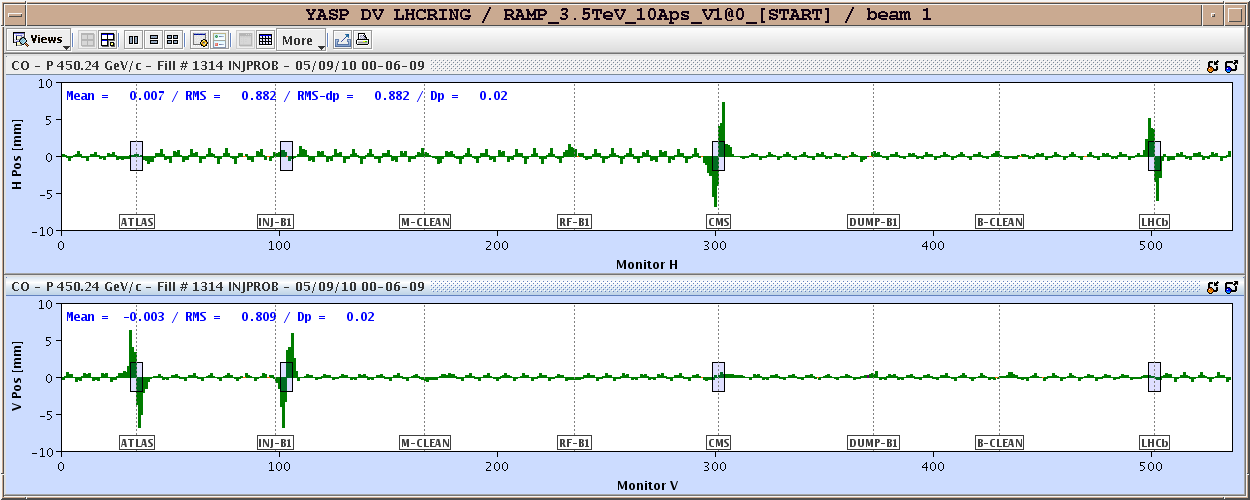 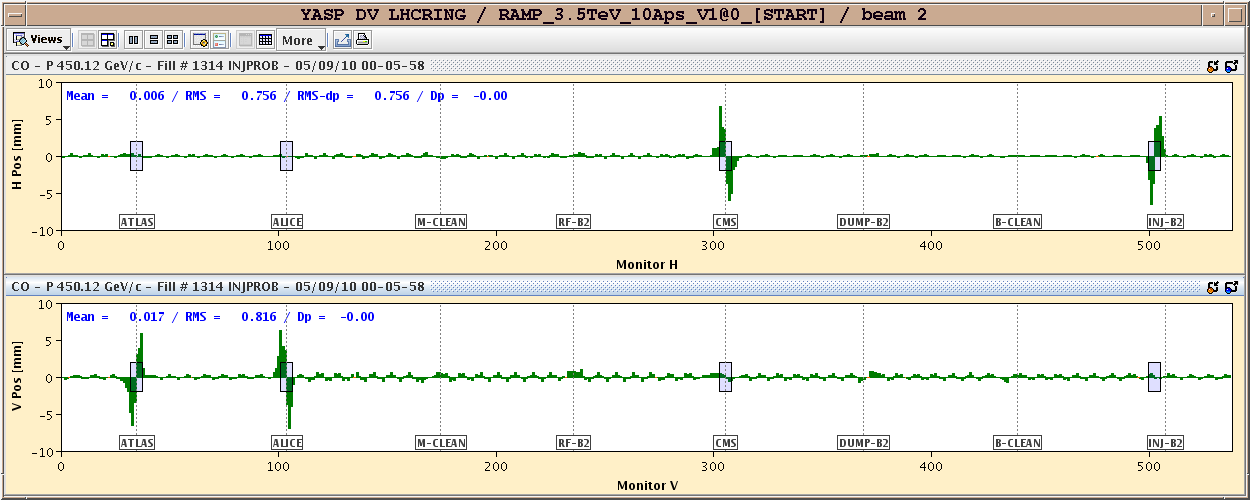 Non-closures (rms): - B1 H/V : 0.44/0.27 mm - B2 H/V : 0.14/0.31 mm

Calculated corrections for each point separately  knobs to be created
04/09/2010
Injection of beam 2 with crossing angle ON up to nominal single bunch.
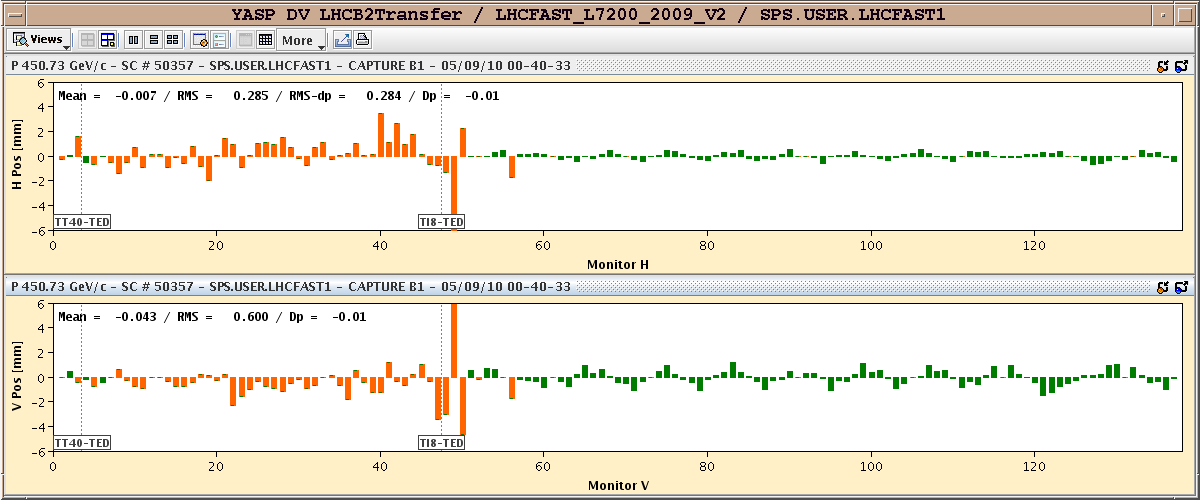 05/09/2010
03:00 start ramp (10 A/s – crossing angles OFF) with pilot bunch for beta beating measurement and correction at 3.5 m
Chromaticity during the ramp  to be corrected before next ramp
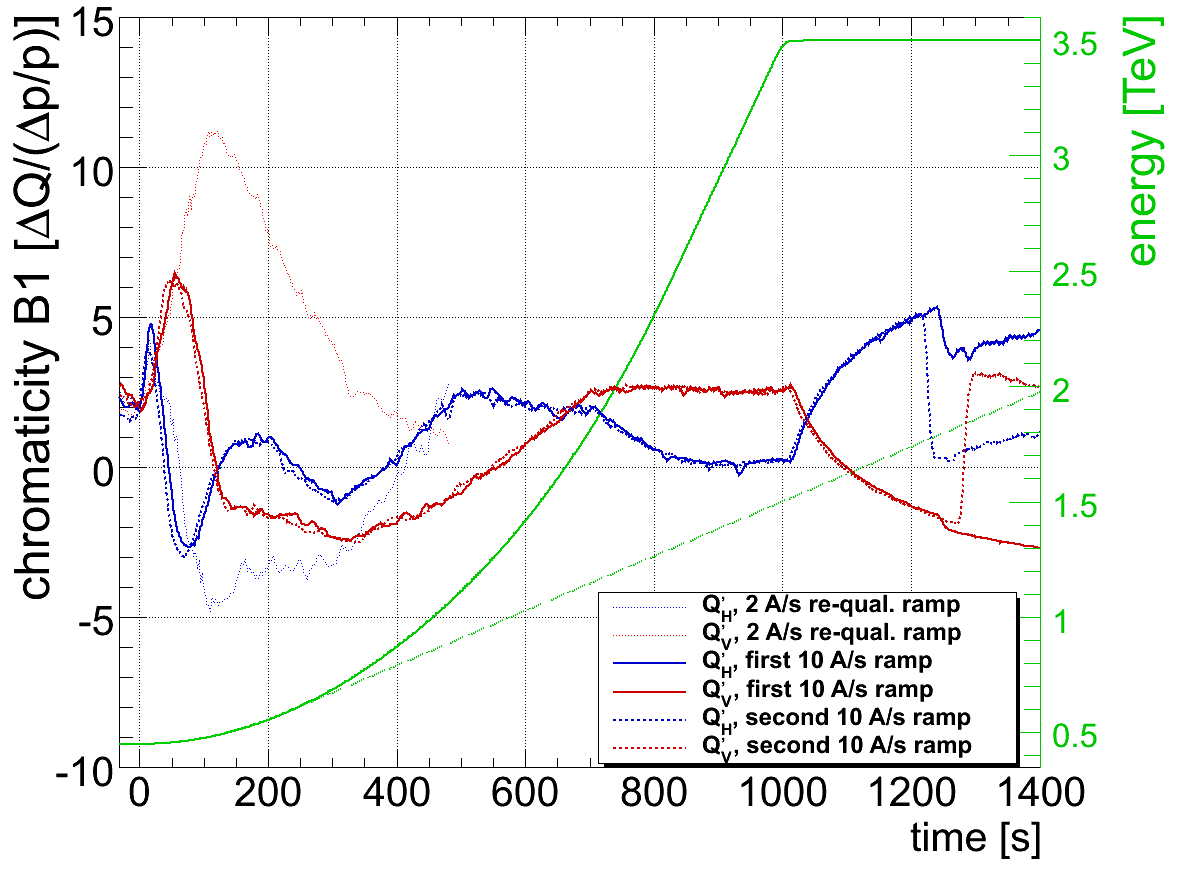 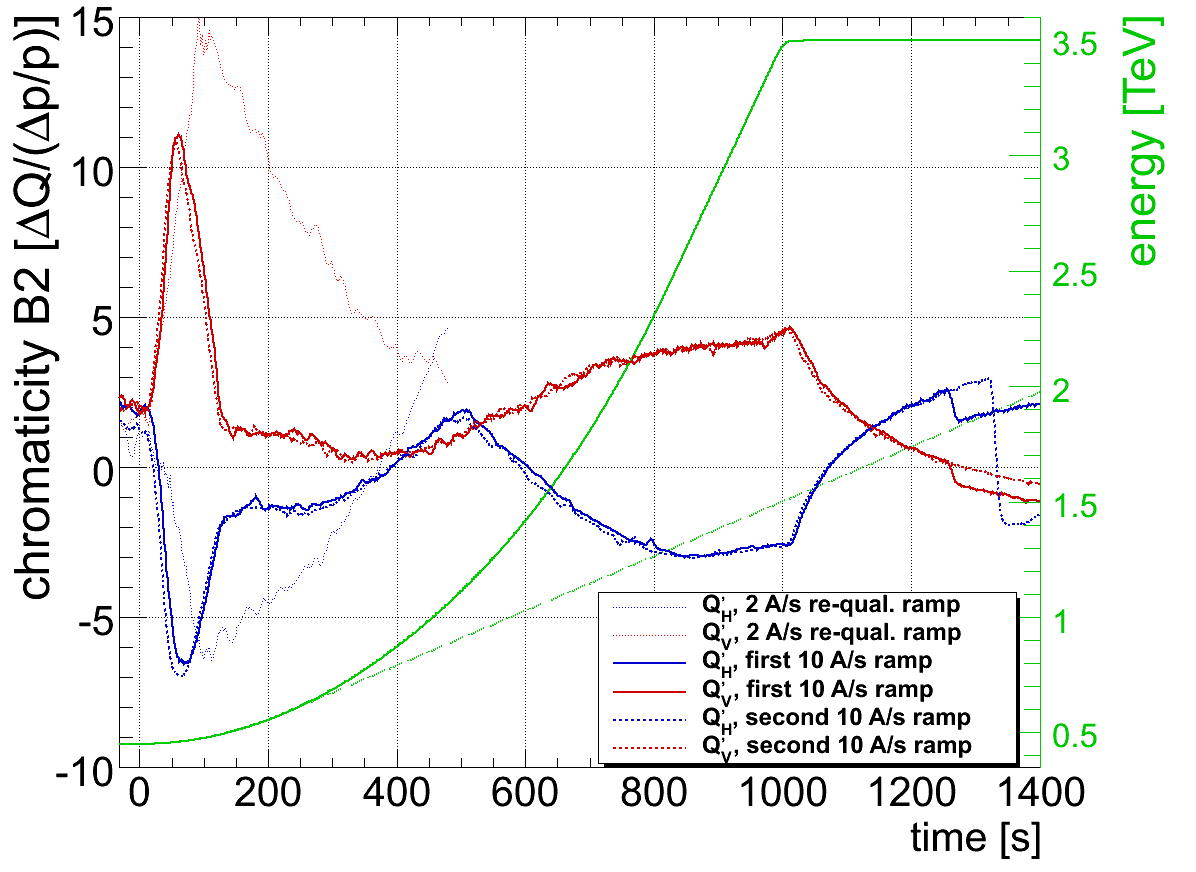 R. Steinhagen
05/09/2010
Beta-beating measurements: reproducible
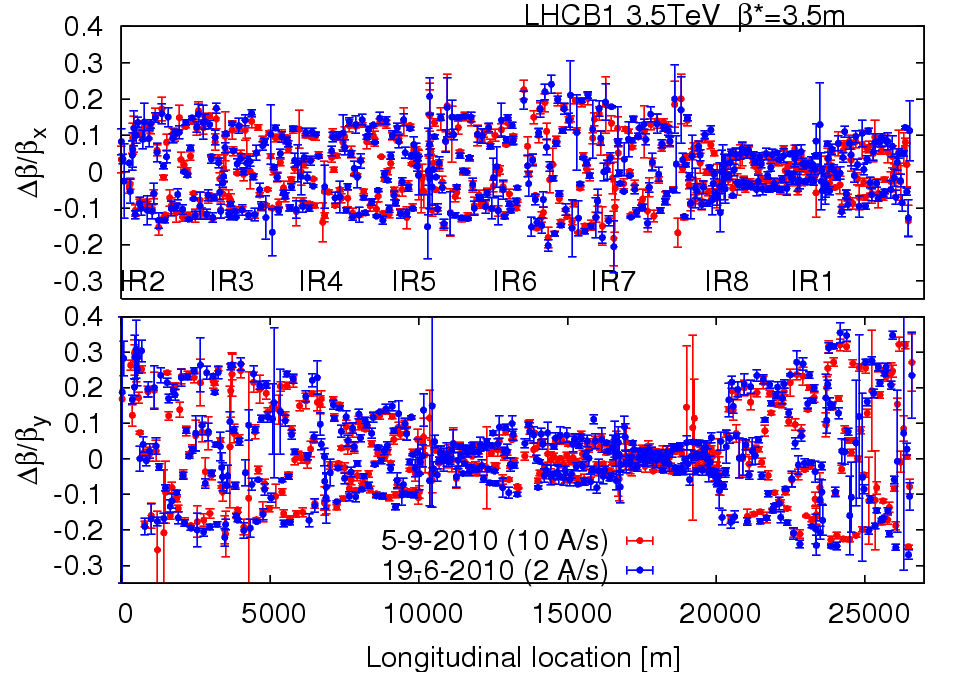 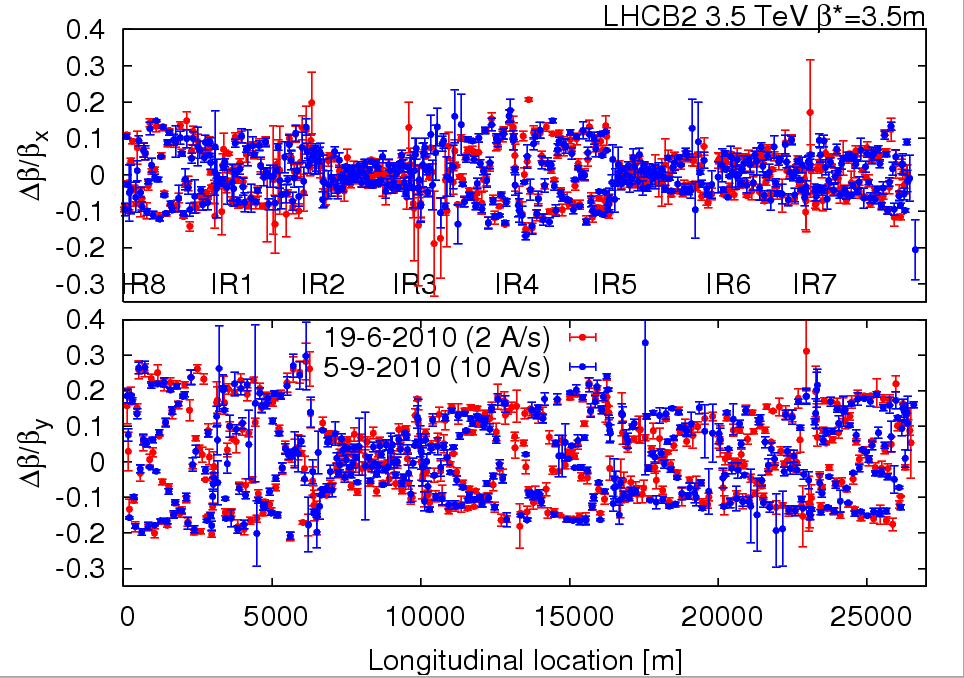 R. Tomas et al.
05/09/2010
Correction of beta*: below 20%. Clear improvement in the V-plane
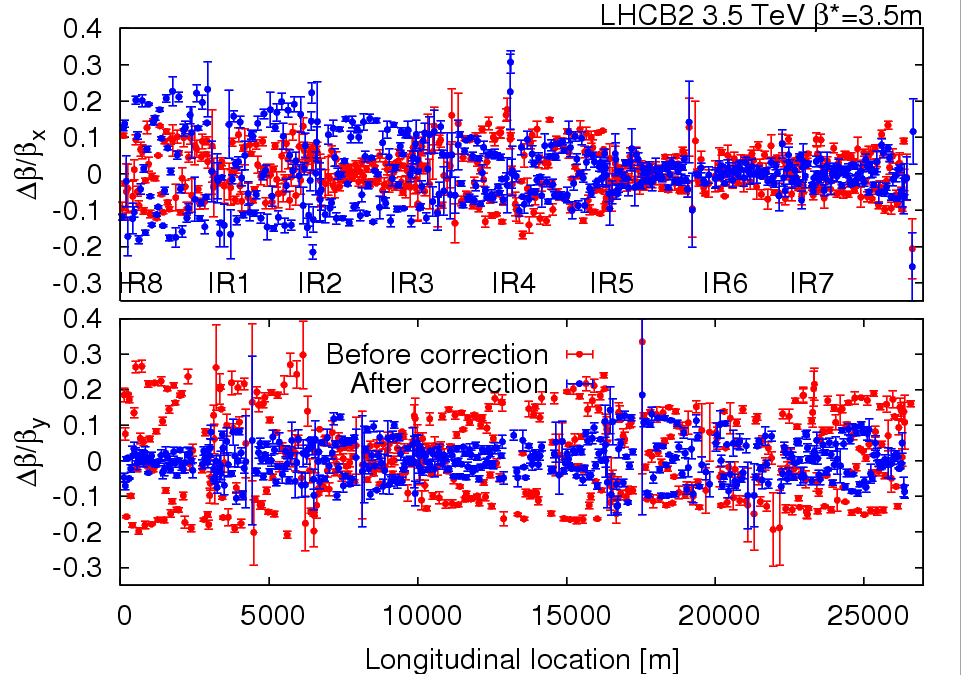 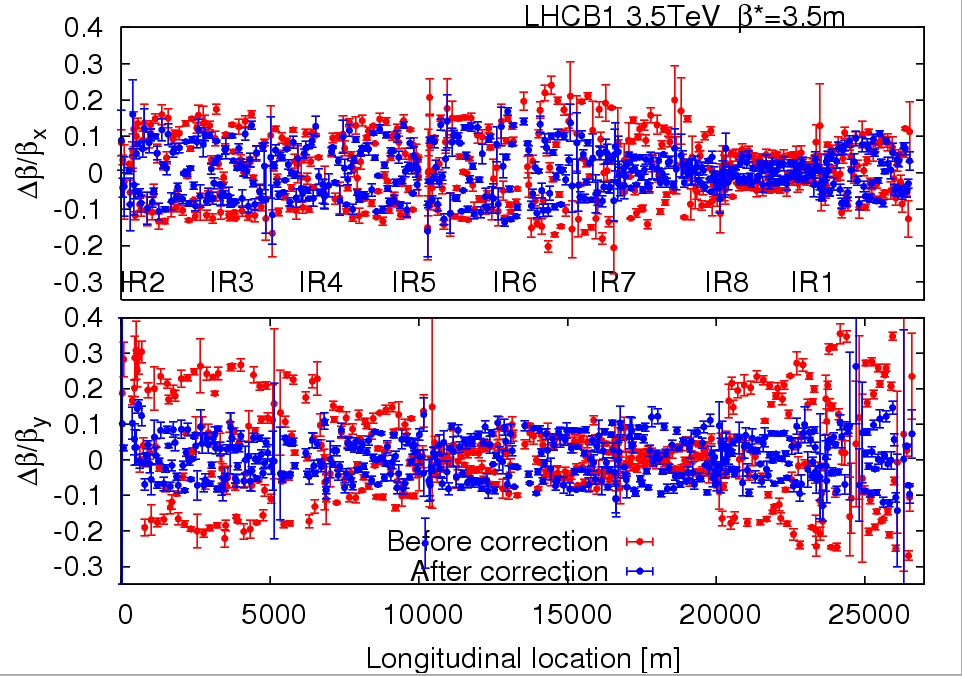 R. Tomas et al.
05/09/2010
Beam1: NAME BETX 	BETY IP1 3.87±0.04 3.82±0.58 IP2 3.53±0.25 3.45±0.06 IP5 3.67±0.13 3.35±0.13 IP8 3.30±0.05 3.62±0.11 Beam2: NAME BETX 	BETYIP1 3.41±0.70 3.84±0.19 IP2 3.85±0.43 3.57±0.15 IP5 3.70±0.10 3.79±0.06 IP8 3.67±0.06 3.36±0.05

K-modulation being finished
R. Tomas et al.
Plan
Crossing angles
Polarities for ALICE solenoid/spectrometer: + +
Polarity for LHCb spectrometer: -

External crossing angles:
IR1: -170 mrad at inj./ramp and -100 mrad in squeeze/collision
IR2: ±170 mrad at inj./ramp and ±110 mrad squeeze+collision
IR5: +170 mrad at inj./ramp and +100 mrad in squeeze/collision
IR8: -170 mrad at inj./ramp and -100 mrad in squeeze/collision

IP2 with parallel separation (3 to 4 sigmas).
Pending requests
Access in point 2 for scope removal (K. Dahlerup-Petersen) – 3 hours (including re-qualification of the QPS after intervention)
Sector 78 energy extraction test (K. Dahlerup-Petersen) – 2 hours